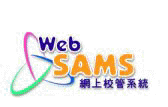 特殊學生成績 
Special Assessment
預備工作
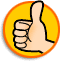  確定評估方式
 搜集資料
 確定科目層次 (1至4)
1. 科目  等級、
符號、評語
3. 分卷  等級、
符號、評語
2. 單元  等級、
符號、評語
成績表、教學進度
及考核內容
等級
符號
評語
4. 內容  等級、符號
 (代表可輸入)
使用系統
 指定採用特殊學生成績的班級
 設定考績綱要
 確定學校資料及考績綱要
成績表格式
考核內容
其他考績
操行、整體評語
相關代碼
預備班
小學
中學
 在系統內輸入相關資料
 特別情況處理
評語
其他考績
*等級
身高及體重
學生退修、免修及缺席
*可在系統外輸入
後期工作
 列印成績表及相關報告
 綱要設定報告
 成績報告
 成績表
 特別事項報告
 核對 / 更正各項已輸入的資料
 處理學生升留級事宜
 編配新學年學   生班別及班號
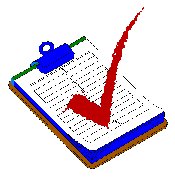  科目等級
 科目評語
 身高及體重
 操行、整體評語 …...